The Victory Effect: Is First-Place Seeking Stronger than Last-Place Aversion?
Steven Shechter
David J. Hardisty*
UBC Sauder

*Presenting author

Funding from the Social Sciences and Humanities Research Council (SSRHC) of Canada
[Speaker Notes: Images from unsplash.com]
Gamification
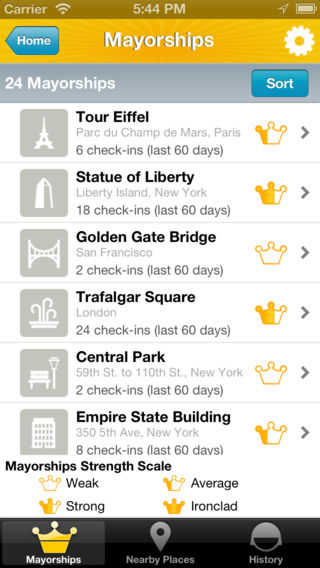 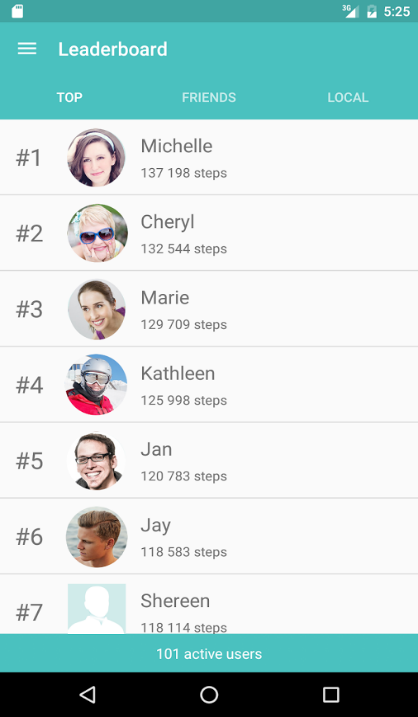 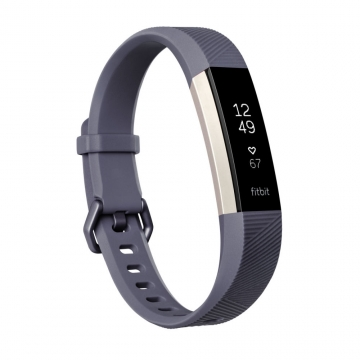 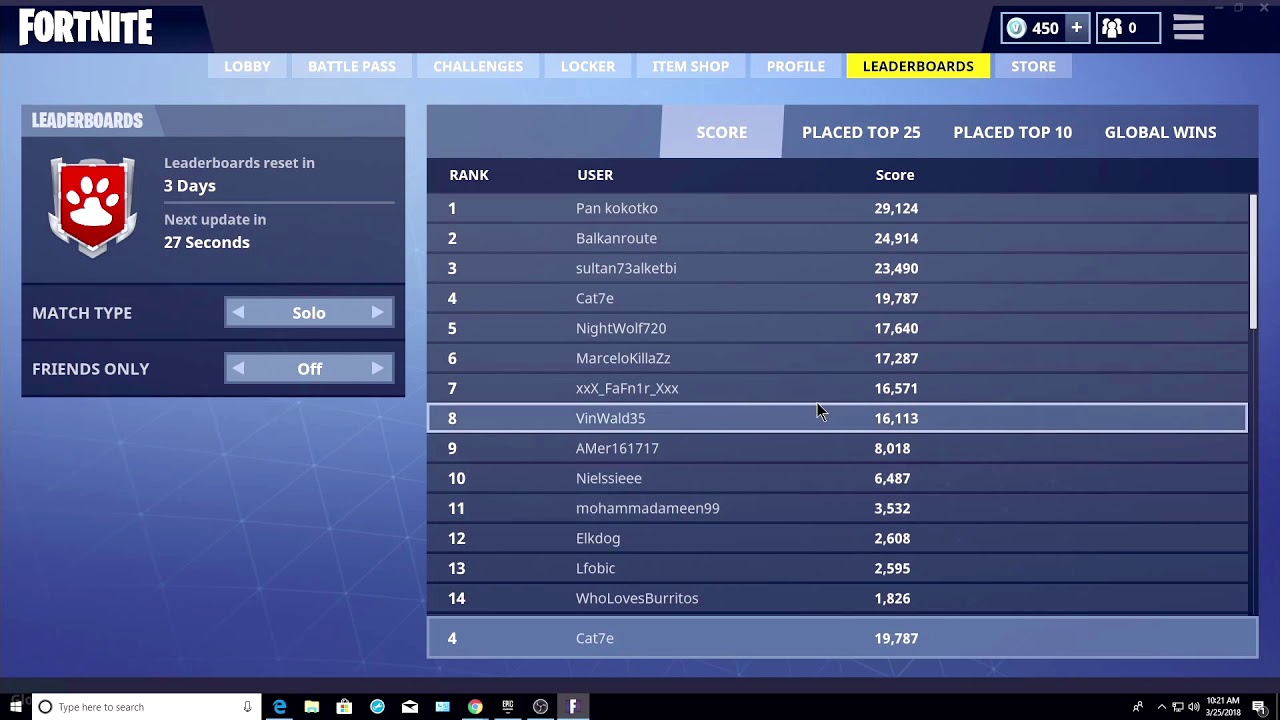 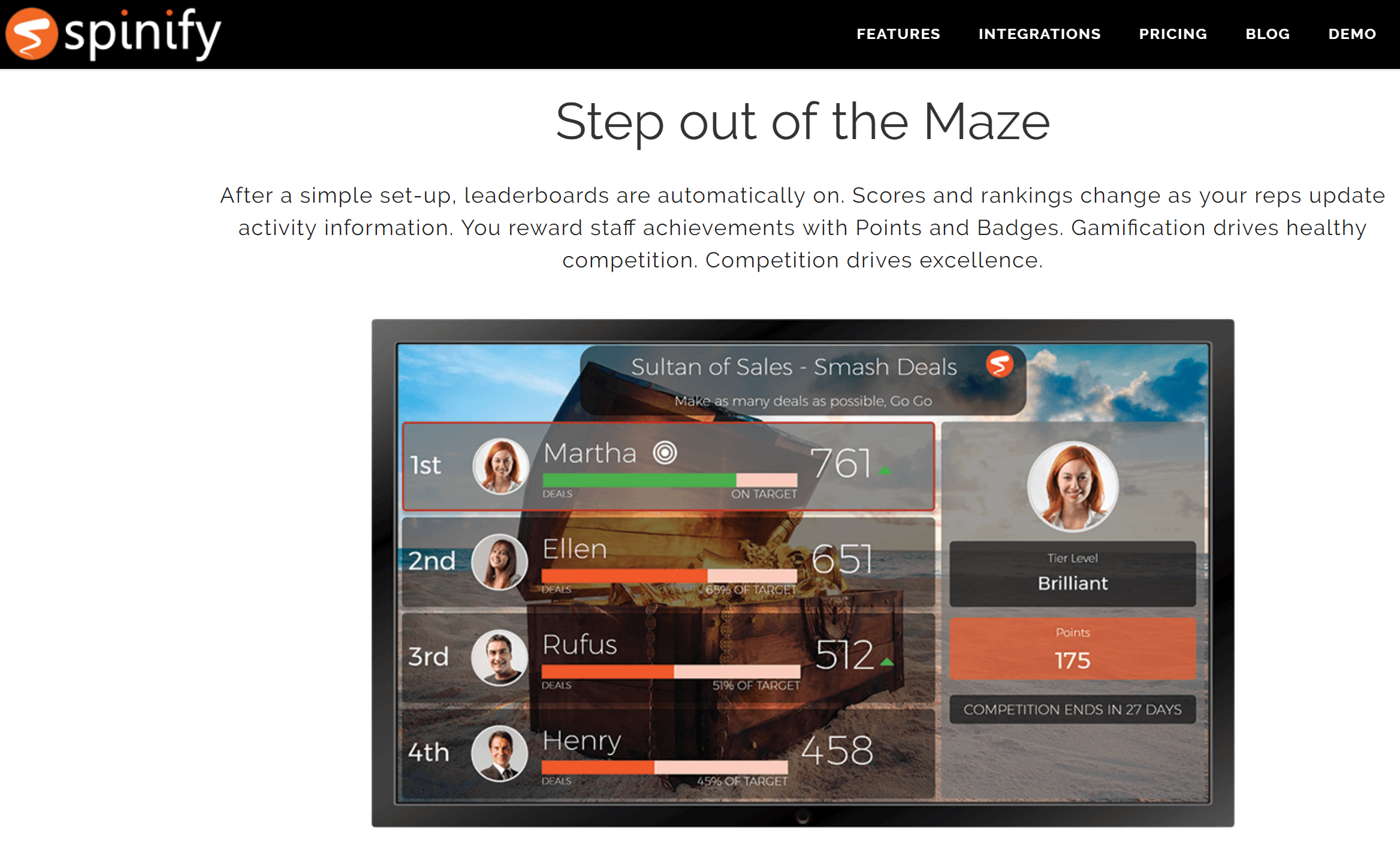 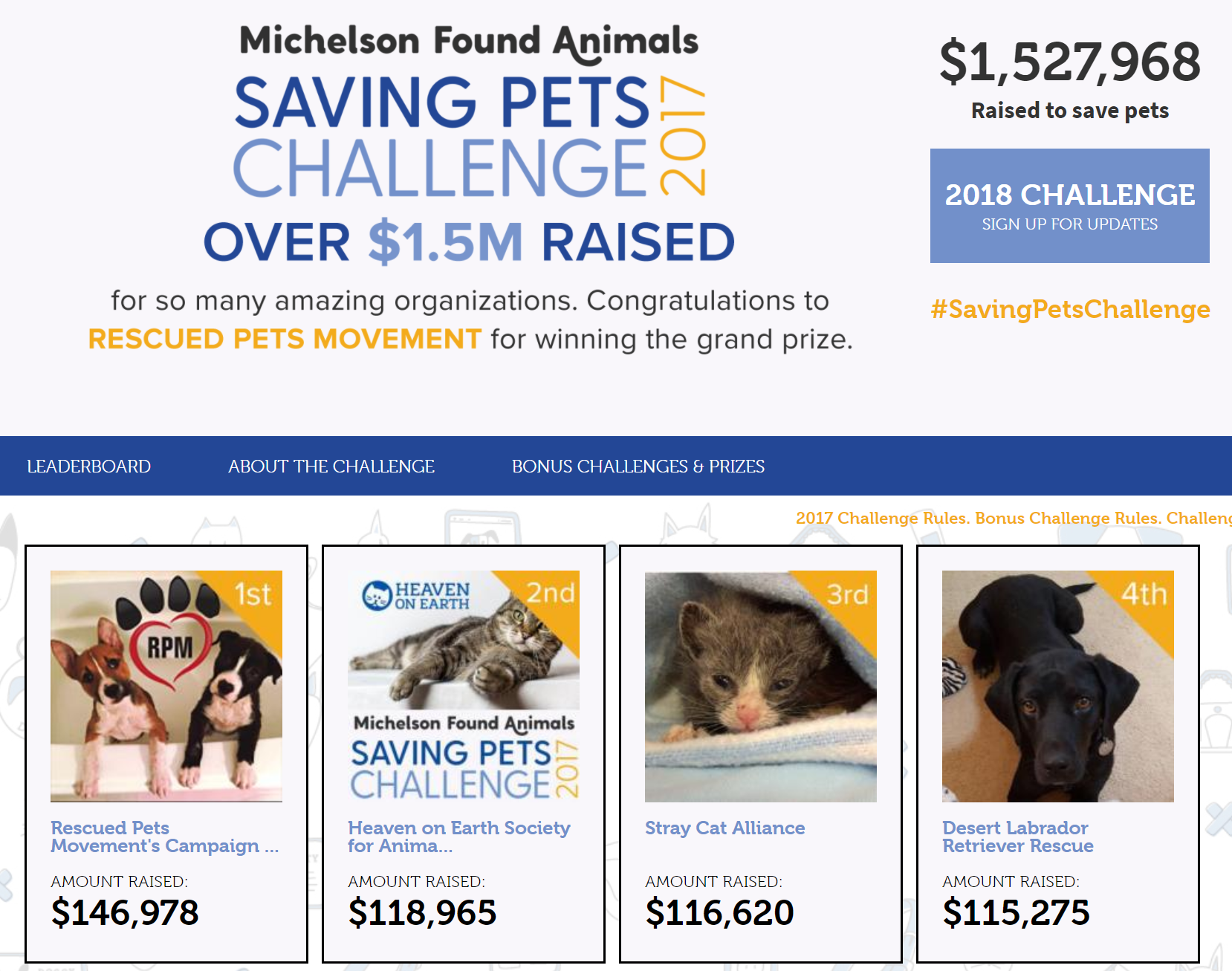 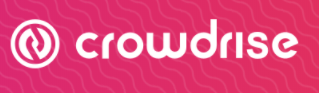 2
Related literature
Empirical studies
Strong motivating effect of PGA prize money on golf performance (Ehrenberg and Bognanno, 1990)
Rank feedback improves employee productivity (Blanes i Vidal and Nossol, 2011)
Larger competition group sizes reduces performance in software development contests (Boudreau at al., 2011)

Behavioral studies
Gender similarities in a non-competitive task, but differences when competing against each other (Gneezy, Niederle, and Rustichini, 2003)
Men embrace competition vs. women shy away from it (Niederle and Vesterlund, 2007)
3
Related literature
Behavioral studies
Social comparisons shown during a step-count experiment led to more steps taken in remainder of experiment, relative to controls that only saw their own step counts (Chapman et al., 2016)
Last-place aversion (Kuziemko et al., 2013)
Individuals randomly assigned to groups of 6
Each individual randomly endowed with one of 6 amounts of money
$1.75, $2.00, $2.25 … , $3.00
Asked to choose: 
Win $0.13 with 100% chance
Win $0.50 with 75% chance and lose $1.00 with 25% chance
Main finding: individuals with $1.75 chose gamble significantly higher proportion of time than other amounts.
Did not find support for first-place seeking behavior
4
What’s new in our study
We examine utility (Study 1) and performance (Study 2) as a function of specific rank outcomes in a competition
We focus on intrinsic motivation of rank
No prizes awarded
Anonymous display of rank
5
Study 1: Utility as a function of rank
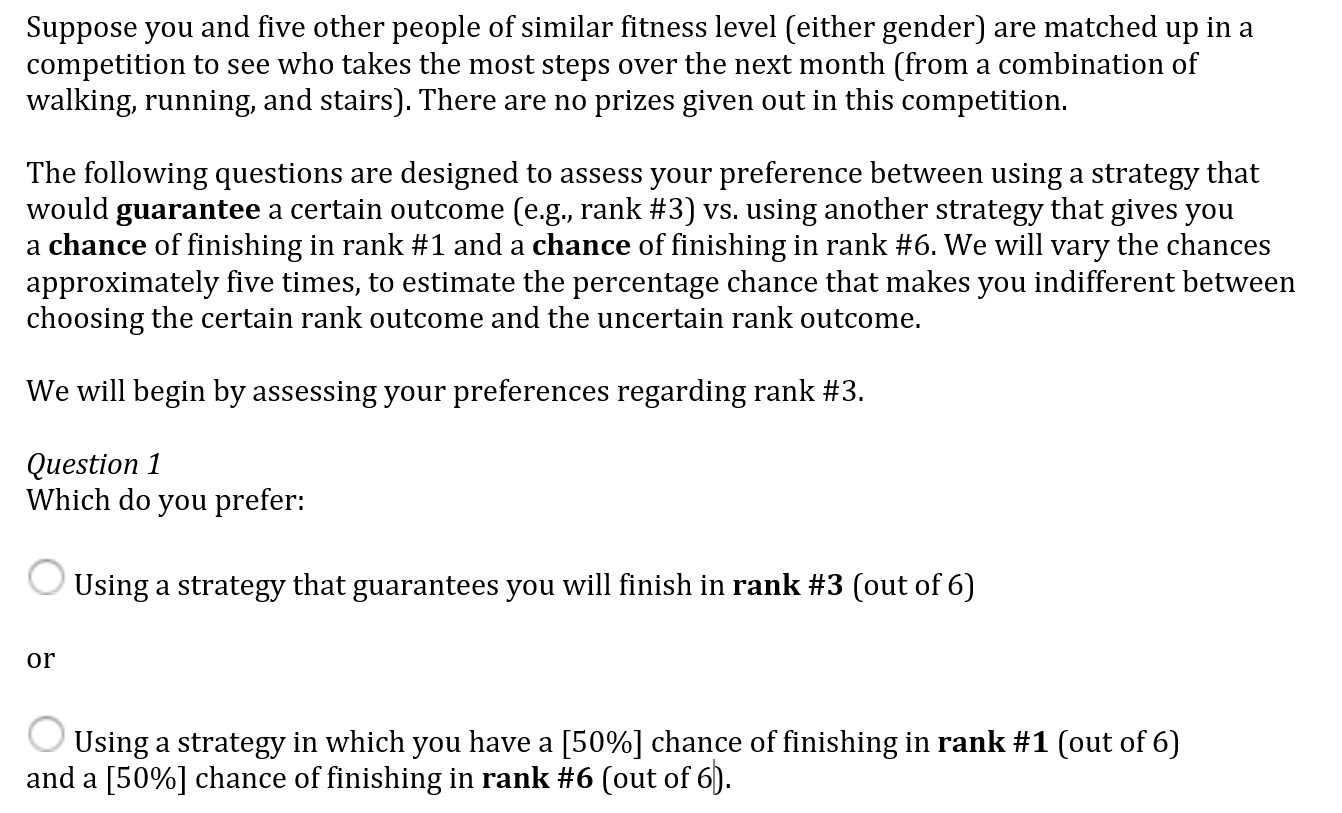 6
Study 1 hypotheses
Hypothesis 1: Individuals care about rank in contests without prizes.  Specifically, their utility curves are decreasing in rank.

Hypothesis 2: 
a) Individuals are risk-seeking when in second place
b) Individuals are risk-averse when in second-to-last place.

Hypothesis 3: Individuals experience a greater decrease in utility from first to second place, compared to the decrease in utility from second-to-last to last place.
7
Study 1 overview
8
Average utility vs. rank, MTurk 6
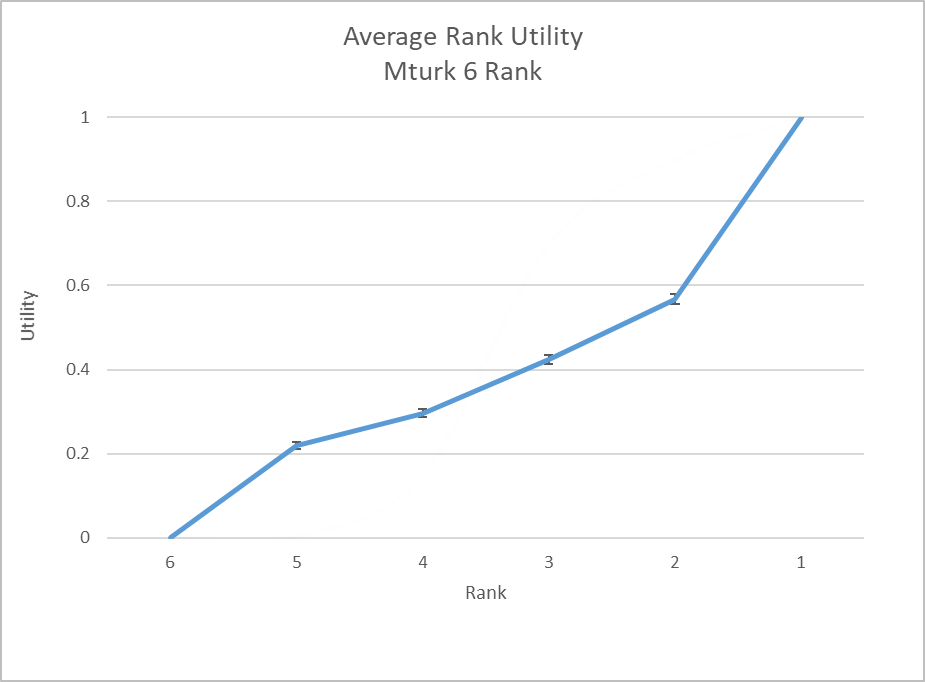 -
+
9
Average utility vs. rank, UBC 10
10
Utility by rank and gender, MTurk 6
11
Utility by rank and gender, UBC 10
12
Summary of results at individual level
Proportions
Magnitudes (average and 95% CI)
13
Study 2: Performance as a function of rank
Two competitions run in the lab
Study 2a: Stepping competition
Study 2b: Puzzle competition
Two rounds, separated by 1 week
Step as much as you can in each 5-min round
Output measure: Round 2 – Round 1 score
Treatment group: Shown anonymized leaderboard (rank, # steps) prior to Round 2
Control group: Not in a group competition.  Just shown their own Round 1 # of steps prior to Round 2
14
Study 2 hypothesis
Hypothesis 4: 
a) Individuals near first and last place after one round will demonstrate greater improvement in the second round, relative to other ranks.
b) Furthermore, the performance gains of those near first place will be greater than the performance gains of those near last place.
15
Study 2: Step instructions (treatment group)
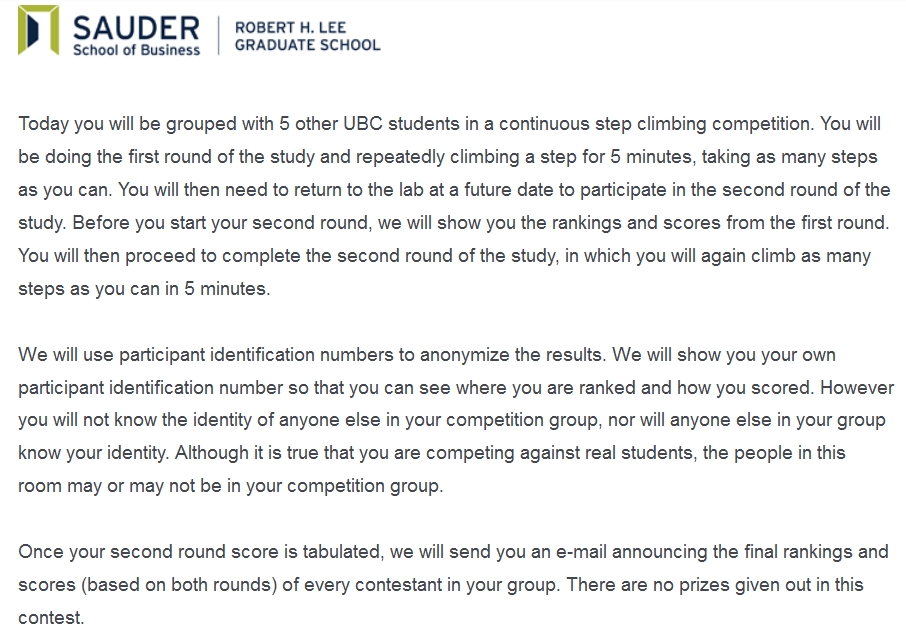 16
Study 2: Step instructions (control group)
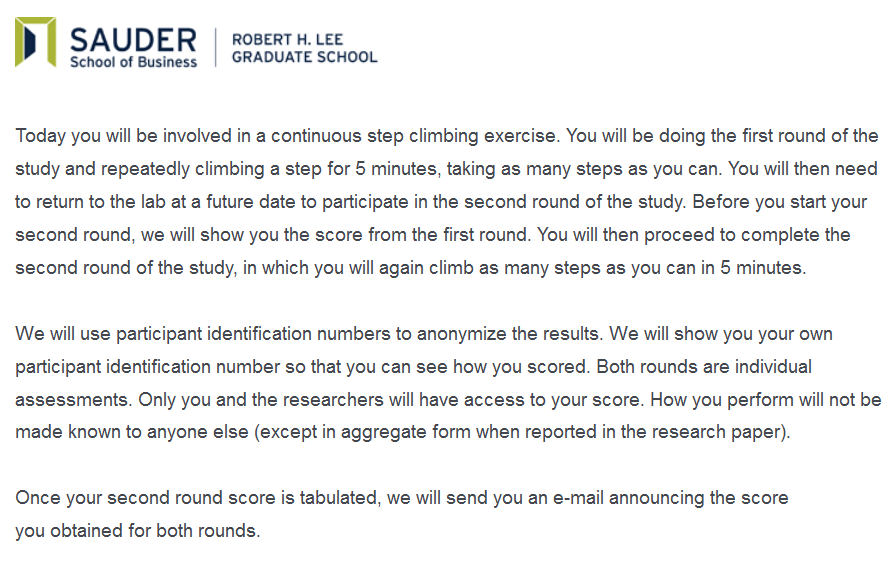 17
Study 2 overview
18
Step study aggregate results
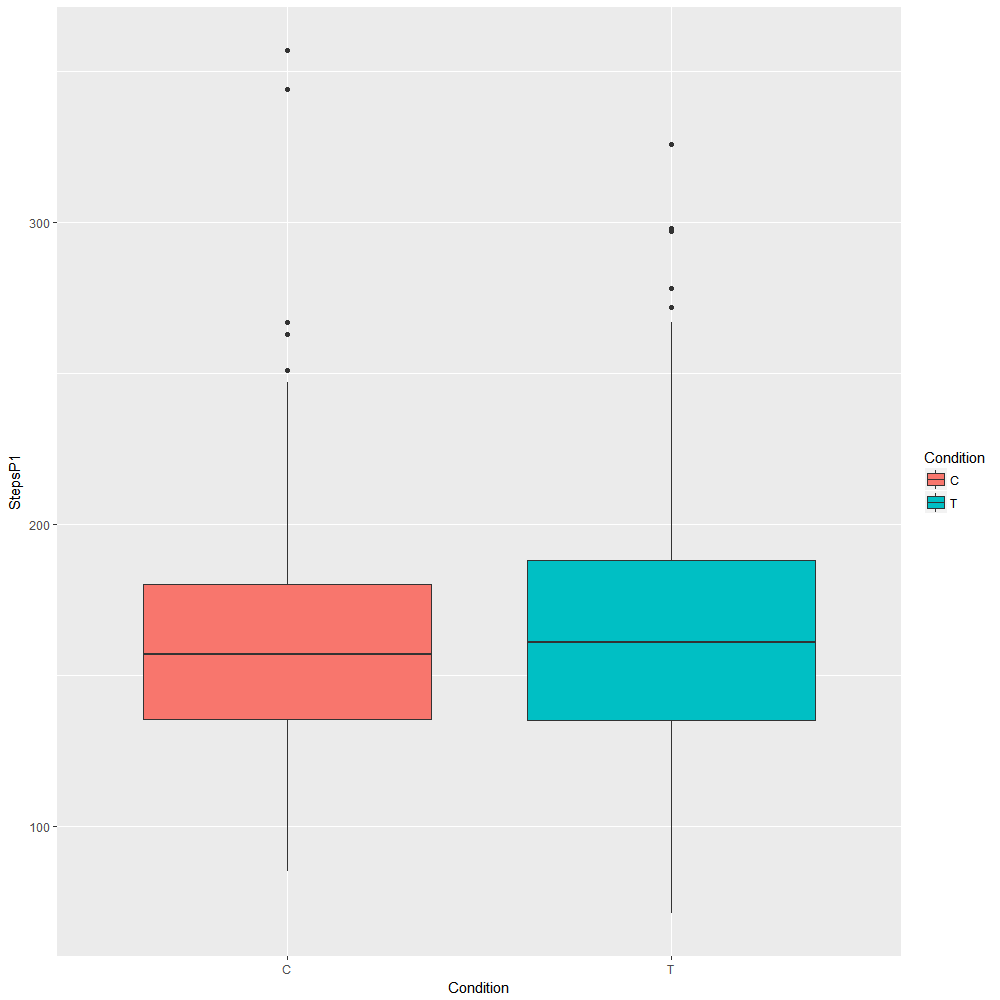 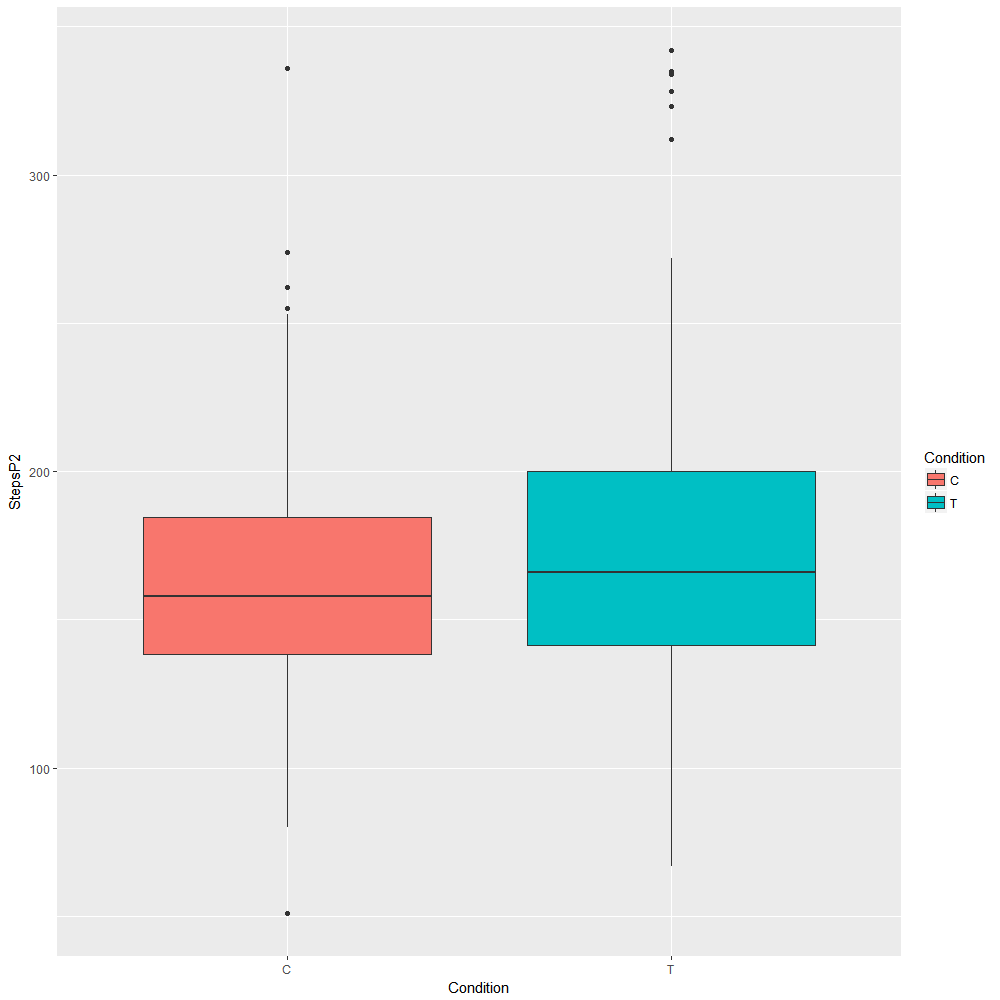 Round 1 steps
Round 2 steps
19
Step study diff. scores as a function of R1 rank
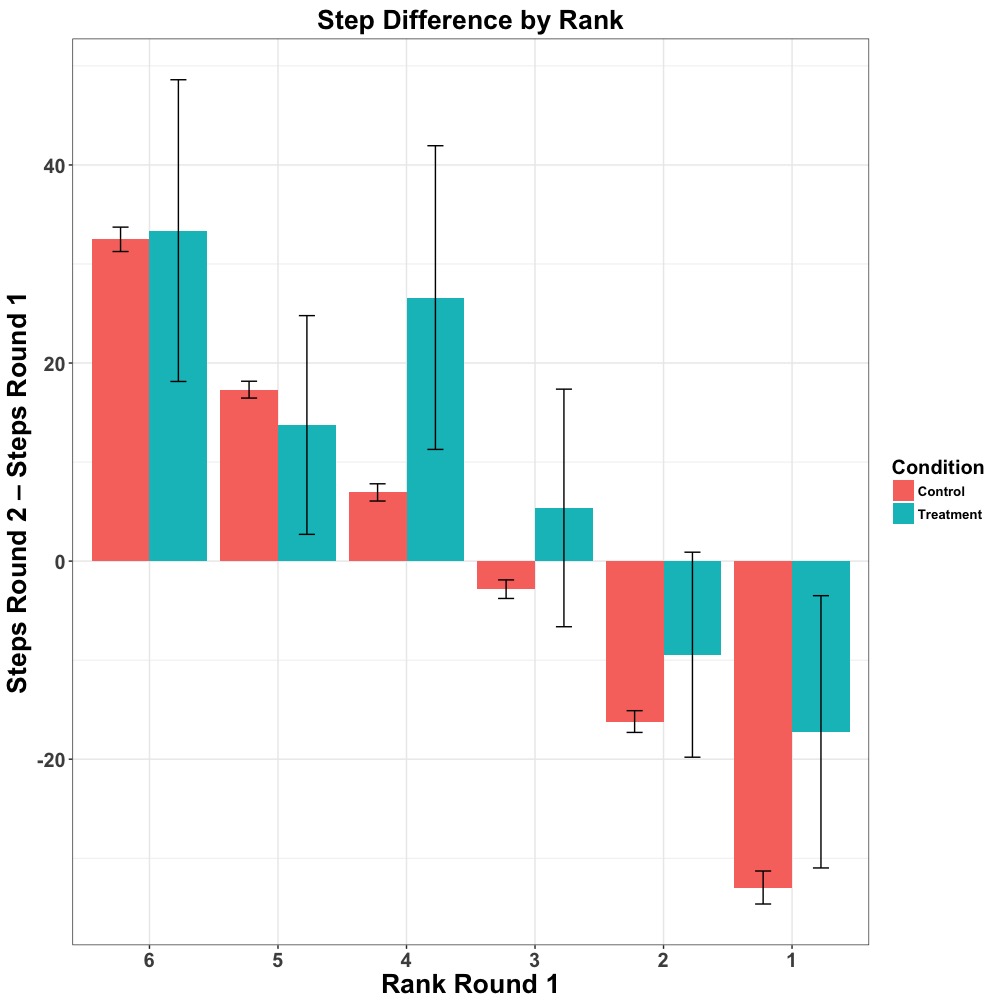 .96
.58
.02
.14
.25
.02
20
Step study diff. scores as a function of R1 rank
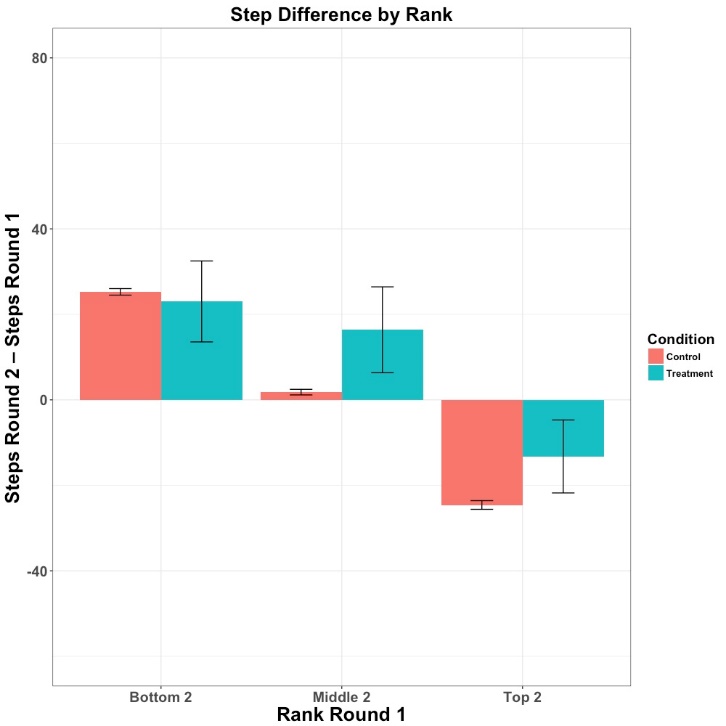 p = 0.65
p < .01
p = .01
21
Alternative explanation: Competitiveness level?
Does “how competitive” one is drive both Round 1 rank and step differential?
Correlations for treatment group
22
Step study results by gender
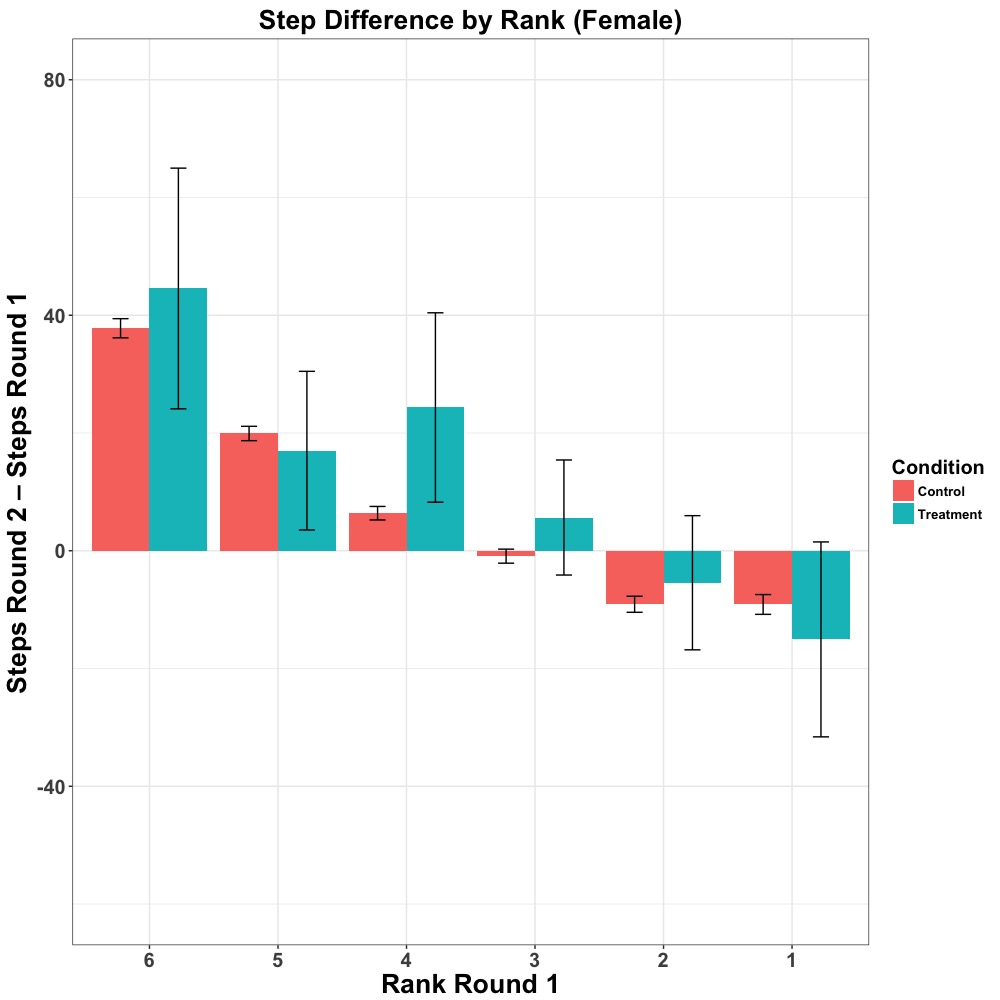 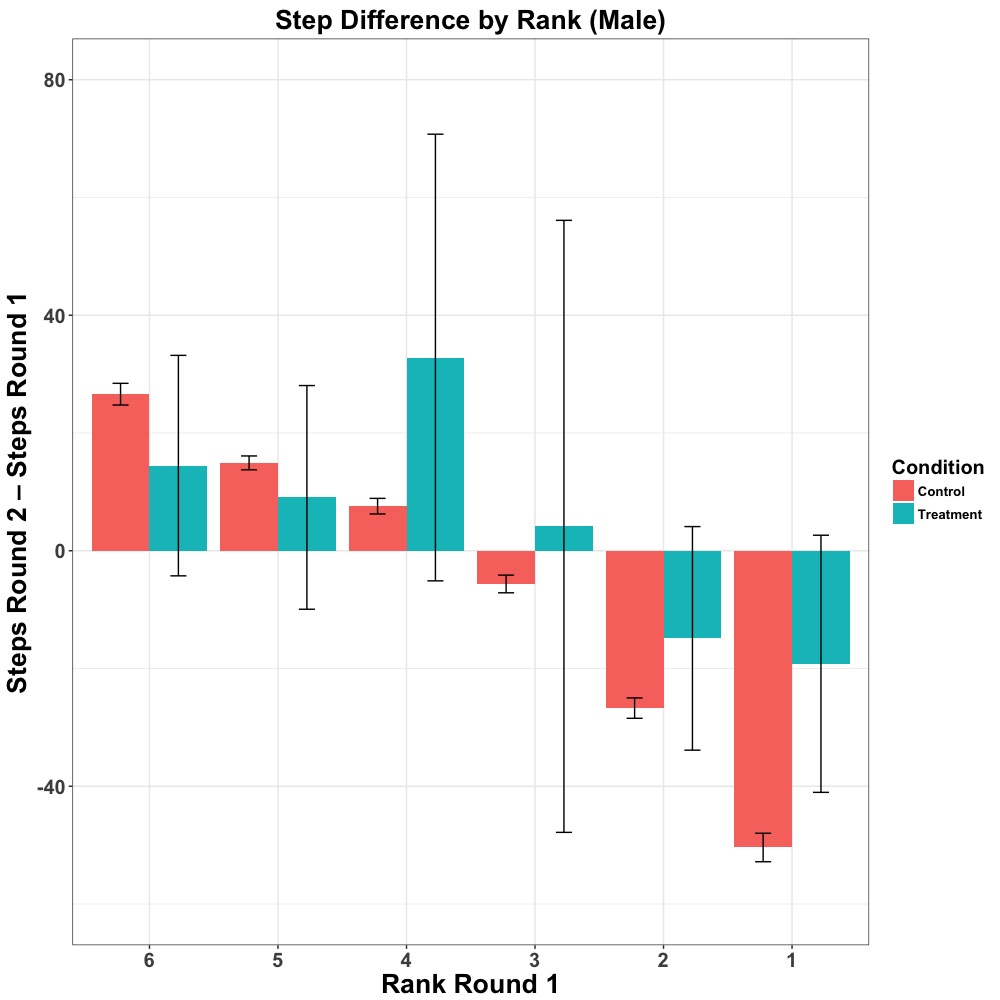 23
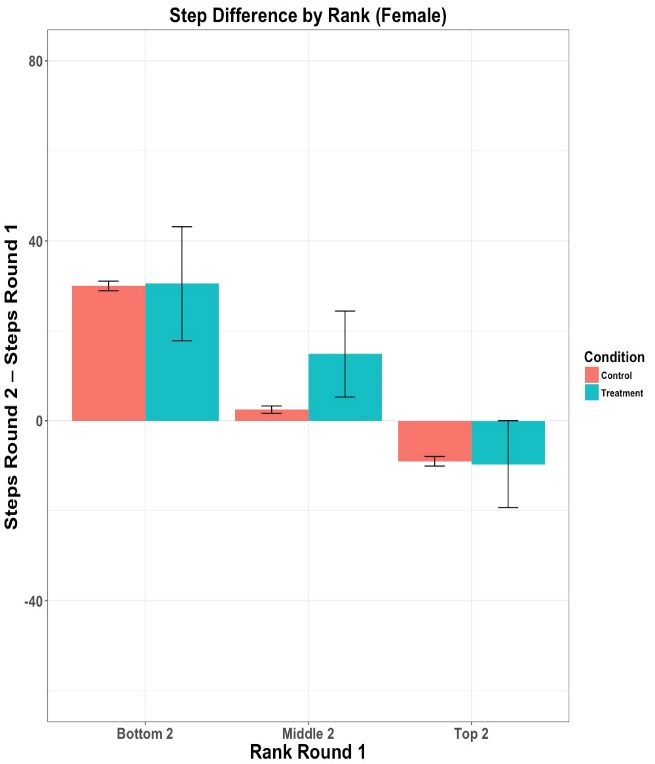 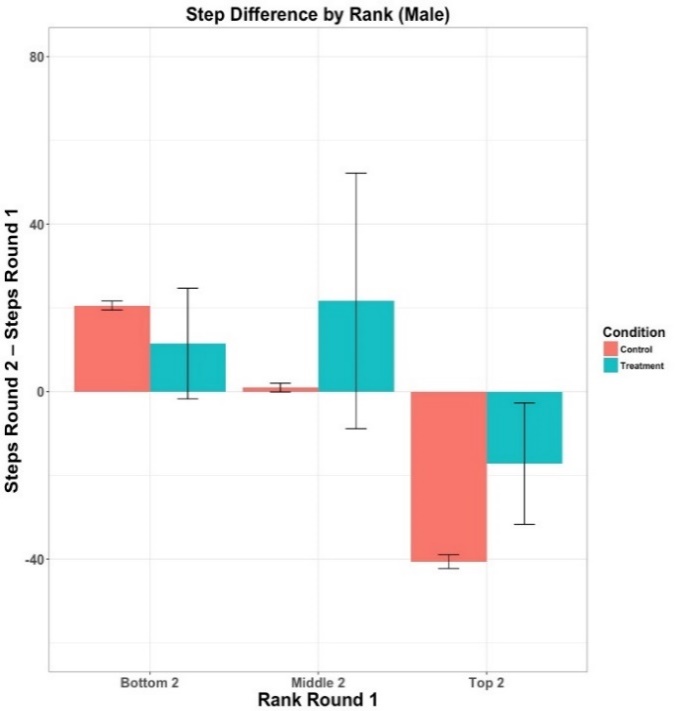 Step study results by gender
p = .20
p = .94
p = .19
p = .01
p = .90
p < .01
24
Study 2b
Measured performance on a measure of intelligence (Raven’s Progressive Matrixes) at T1 and T2
Replicated Study 2a, but weaker effects
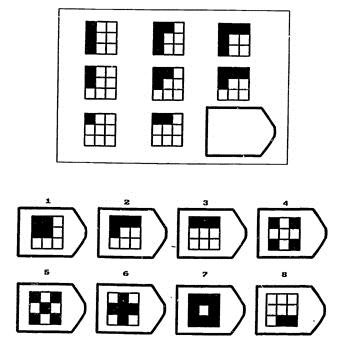 25
Summary
People intrinsically care about ranks
Risk-seeking for first place, risk averse to avoid last place
First-place seeking is stronger than last place aversion
Slightly stronger rank effects for males than females
26
Further research questions
How does distance behind/ahead affect performance change?
How do groups competing against each other react to rank feedback?
Would using real names on leaderboards bring about last-place aversion?
27
Thank you!
28